力的種類：
接觸力：
  有接觸才有力的作用
  彈力、拉力、推力、摩擦力、浮力、壓力
2.非接觸力（超距力）：
  不需接觸就有力的作用
  重力、萬有引力、靜電力、磁力
測量力的大小
利用彈簧的長度
物體的重量（向下拉的力量：重力）
重量越重=重力越大=彈簧長度越長
重量越輕=重力越小=彈簧長度越短
力的三要素：1. 大小 → 長度2. 方向 → 箭頭3. 作用點 → 起點
小
大
拉力
大
小
推力
力的平衡
兩個力量  大小相等
            方向相反
            作用在同一水平上
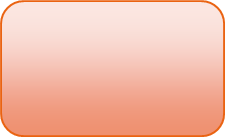 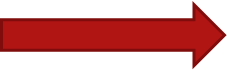 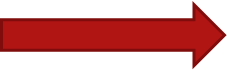 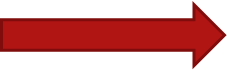